NIFTP
Bijan Iraj,MD  Assistant Professor of Internal Medicine and Endocrinology   Department of Endocrinology and Metabolism    Isfahan Medical School.
A42- years women presents with neck mass 

 IN PE :Thyroid nodules

TSH:1.4
She has a Thyroid cancer?
FVPTC
The follicular-variant

     papillary thyroid cancer (FVPTC) is the second

     most common subtype of papillary thyroid cancer

 (PTC). There are two main subtypes of FVPTC: 

encapsulated FVPTC (EFVPTC) and infiltrative
    FVPTC (IFVPTC).
EFVPTC
EFVPTC is divided into two subgroups 
    according to the presence or absence of 
    capsular/vascular invasion: noninvasive 
    EFVPTC (ni-EFVPTC) and invasive EFVPTC
                         (i-EFVPTC).
FVPTC

            EFVPTC -----------------------------IFVPTC



     i-EFVPTC -----------ni-EFVPTC
FVPTC
The growth pattern and metastatic 
    potential of EFVPTC has been reported to
    be similar to that of a follicular neoplasm, 
    while  that of IFVPTC resembles that of a 
classical PTC.
EFVPTC
Among the FVPTCs, ni-EFVPTC  is well described in
 the  literature as having a good prognosis.
    Based on  several previous studies   which have 
      documented the  indolent behaviour and genetic 
       differences  of ni-EFVPTC  when compared to other   PTC subtypes.
NIFTP
Nikiforov et al. recently suggested a new term, 
     noninvasive follicular thyroid neoplasm with papillary-
      like nuclear features (NIFTP), to replace ni-EFVPTC.

 Nikiforov YE, Seethala RR, Tallini G, et al. Nomenclature revision for
       encapsulated follicular variant of papillary thyroid carcinoma: a paradigmshift to reduce overtreatment of indolent tumors. JAMA Oncol.
                                            2016;2:1023‐1029.



     They recommended that this tumour should be classified as a neoplasm insteadof a cancer and treated by lobectomy rather than total thyroidectomy.
NIFTP
With regard to the cytological results, most  recently,
     Faquin et al documented that  Bethesda categories 3 
     (atypia of  undetermined significance/follicular lesion of
      undetermined significance [AUS/FLUS]) and 4(follicular 
  neoplasm/suspicious for follicular neoplasm [FN/SFN]) are
 the most Frequent cytological findings of NIFTP.
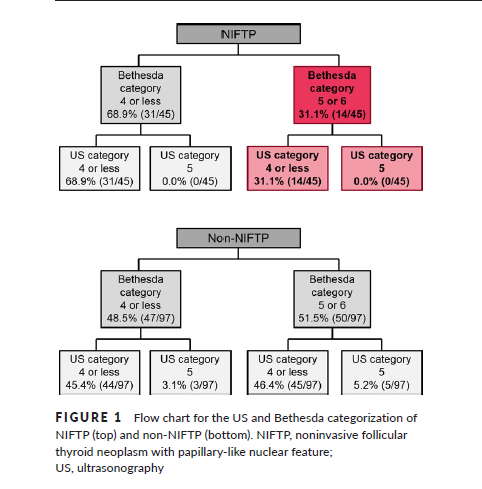 The ATA Guidelines on Management of Thyroid Nodules and Differentiated Thyroid Cancer Task Force Review and Recommendation on the Proposed Renaming of eFVPTC without Invasion to NIFTP.
NIFTP
ATA Task Force Recommendation statement: 
    The histopathologic nomenclature for Encapsulated Follicular Variant Papillary Thyroid Carcinoma (eFVPTC) without invasion may be re-classified as a NIFTP given the excellent prognosis of this neoplastic variant.
NIFTP
ATA Task Force Recommendation statement: 
    Prospective studies are needed to validate the observed patient outcomes (and test performance in predicting thyroid cancer outcomes), as well as implications on patients’ psychosocial health and economics. (Weak Recommendation, Moderate-quality evidence).
NIFTP
The proposed reclassification should not be interpreted as indicative of a changed risk profile of an inherently low-risk neoplasm, nor supporting a non-surgical approach to these neoplasms, as accurate preoperative identification of NIFTP has not yet been demonstrated.
NIFTP
The behavior of these tumors is usually quite indolent. A summary of six studies that reported 107 cases of encapsulated follicular variant revealed 25% with lymph node metastases and 1% with distant metastases. Among these 107 patients, one died of disease and two were alive with disease, whereas the rest (97%) of the patients were alive and well with various follow-up periods.
NIFTP
With median follow-up of 11 years, one patient developed tumor recurrence, and this tumor had invasion. No adverse events were found in any of the encapsulated and noninvasive tumors, including 31 patients treated with lobectomy only.
NIFTP
The authors found that all of the patients with noninvasive eFVPTC were alive without evidence of disease or a recurrence after the median 13 year follow-up, although the specific follow-up criteria to determine disease-free status was not fully defined.
NIFTP
Conversely, of the 101 patients with invasive eFVPTC, 12 had noted ‘adverse events’ (7 with persistent/recurrent disease, 5 with biochemical evidence of disease), 5 had distant metastases, and there were 2 deaths attributed to thyroid cancer despite a shorter median (3.5 years) follow-up.
NIFTP
Based on their own analysis of 109 patients,  and their review of the literature, the authors propose that this neoplasm with very low potential for recurrence after surgery alone (lobectomy or thyroidectomy), should be reclassified as a non-cancer.
NIFTP
Similarly, no evidence of recurrence was found in 61 out of 62 encapsulated or well-circumscribed follicular variant of PTC in another series of patients with a median follow-up of 9.2 years, and the only case that developed recurrence had a positive resection margin after initial surgery.
NIFTP
In another study of a cohort of thyroid tumors followed on average for 12 years, none of 66 patients with encapsulated follicular variant of papillary carcinoma died of disease.
NIFTP
No recurrences were described in the 42 patients that had encapsulated FVPTC without capsular or lympho vascular invasion in the series by Liu et al.
NIFTP
The encapsulated follicular variant of papillary thyroid carcinoma also appears to be associated with a low 10-year risk of recurrence . Only two recurrences were reported in the 152 patients (1.3% risk of recurrence) described in these three reports.
NIFTP
This overall summary of multiple non-randomized studies together with the data presented in the article under review is felt to be moderate-quality evidence that noninvasive eFVPTC is a very low risk neoplasm, and the name change to NIFTP is reasonable.
NIFTP
NIFTP is a surgical diagnosis and requires architecture for the assessment of invasion. It follows, therefore, that there will be a small increase in false positives in the malignant category of The Bethesda System and a modest decrease in the risk of malignancy for the indeterminate subcategories.
NIFTP
The encapsulated follicular variant of papillary carcinoma is, in contrast, associated with a low risk of recurrence, particularly in the absence of capsular or vascular invasion. This variant is characterized by a follicular growth pattern with no papillae formation and total tumor encapsulation, and the diagnosis rests on the finding of characteristic nuclear features of papillary carcinoma.
NIFTP
The encapsulated follicular variant tumors frequently have RAS mutations, whereas nonencapsulated follicular variants frequently harbor BRAFV600E mutations, similar to classic papillary carcinomas
NIFTP
Histopathologic variants of thyroid carcinoma associated with more unfavorable outcomes (e.g., tall cell, columnar cell, and hobnail variants of PTC; widely invasive FTC; poorly differentiated carcinoma) or more favorable outcomes (e.g., encapsulated follicular variant of PTC without invasion, minimally invasive FTC) should be identified during histopathologic examination and reported. (Strong recommendation, Low-quality evidence)
NIFTP
Therefore, intra thyroidal FVPTC is best classified as a low risk tumor that is unlikely to recur or metastasize.
NIFTP
They propose the name NIFTP in order to incorporate the etiology as a follicular thyroid neoplasm, excluding the term carcinoma, and retain the morphologic description papillary-like nuclear features, highlighting the potential overlap with classical nuclear grooves and pseudo-inclusions which have historically been suspicious or diagnostic for PTC.
NIFTP
It is also unclear how these patients should be monitored. Based on the low risk for recurrence DTC recommendations in the 2015 ATA guidelines(lobectomy sufficient– Recommendation 38A and 51B, remnant ablation not recommended – Recommendation 38B, TSH target 0.5-2 mU/L – Recommendation 59C and 59E), these general recommendations would not be different for patients with tumors classified as NIFTP.
Until more long-term follow-up data are available, occasional monitoring with serum thyroglobulin and neck ultrasound can be considered depending upon patient context, but is not mandatory. The length of time between follow-up evaluations in NIFTP is also not yet defined based upon available evidence.
NIFTP
Until more long-term follow-up data are available, occasional monitoring with serum thyroglobulin and neck ultrasound can be considered depending upon patient context, 
  but is not mandatory. The length of time between follow-up evaluations in NIFTP is also not yet defined based upon available evidence.